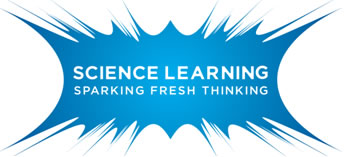 Endemic, native or introduced?
New Zealand’s
native birds – endemic, native or introduced?
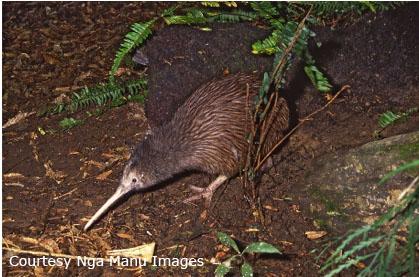 © The University of Waikato | www.sciencelearn.org.nz
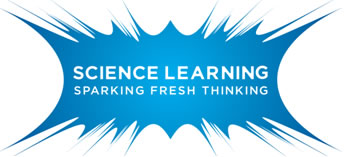 Endemic, native or introduced?
Endemic birds
Birds that have evolved and occur and breed naturally only in New Zealand.
© The University of Waikato | www.sciencelearn.org.nz
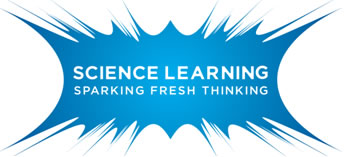 Endemic, native or introduced?
Endemic birds
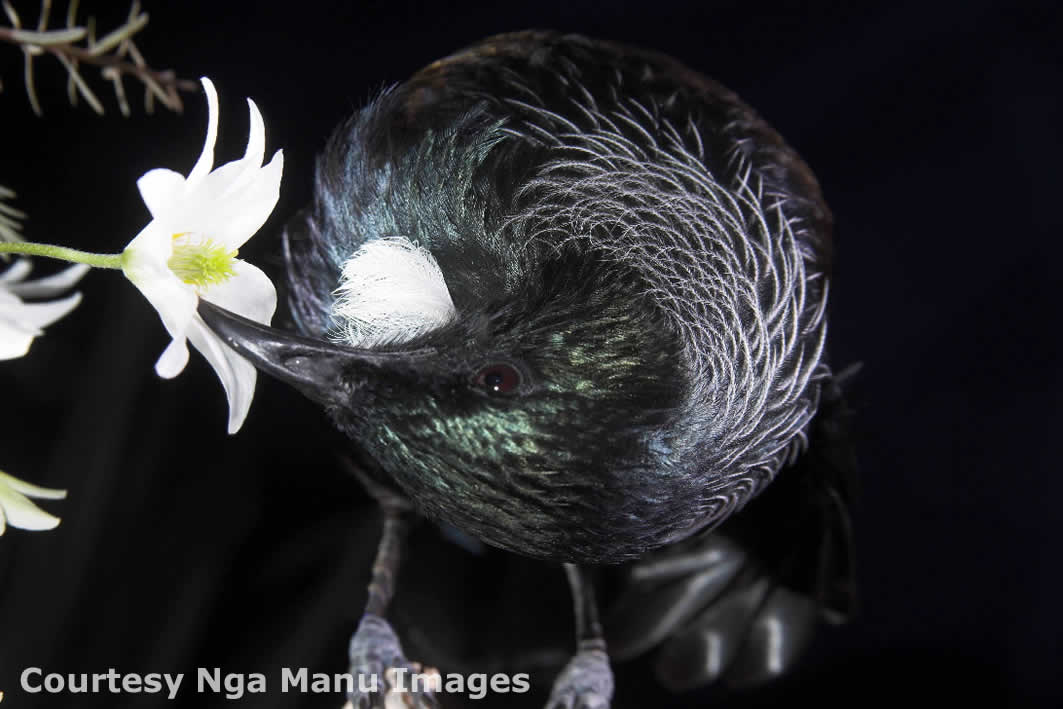 Common name: 
tūī

Scientific name: 
Prosthemadera novaeseelandiae 

Māori name:
tūī
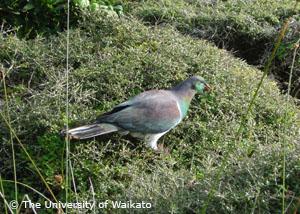 Common name: 
New Zealand wood pigeon

Scientific name: 
Hemiphaga novaeseelandiae 

Māori name:	
kererū
© The University of Waikato | www.sciencelearn.org.nz
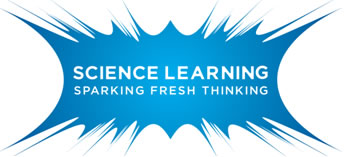 Endemic, native or introduced?
Endemic birds
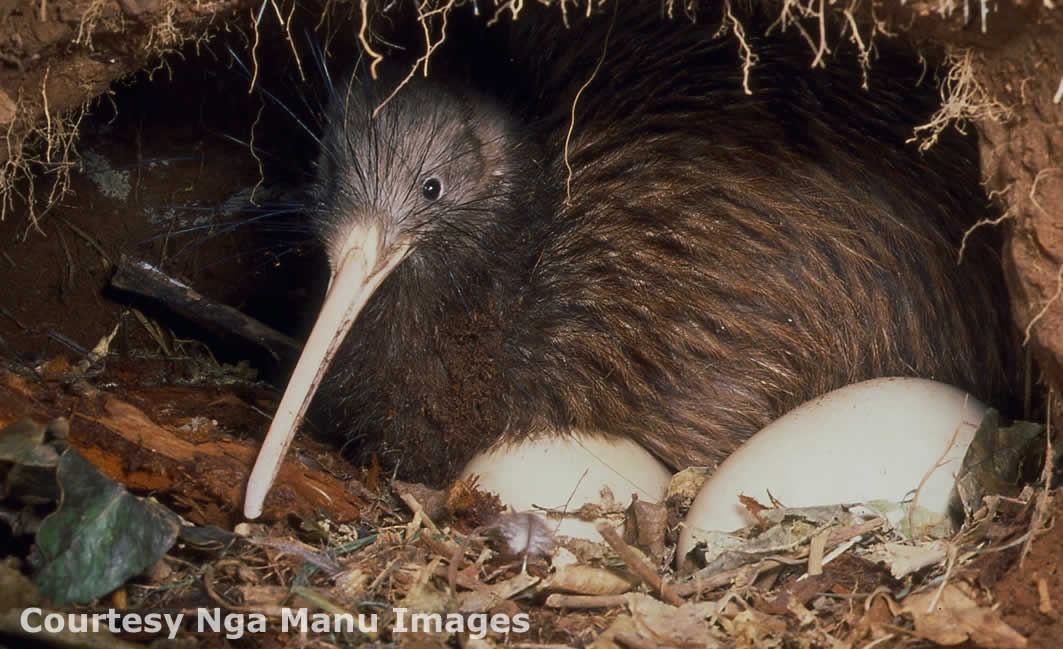 Common name: 
kiwi

Scientific name: 
Apteryx spp

Māori name:
kiwi
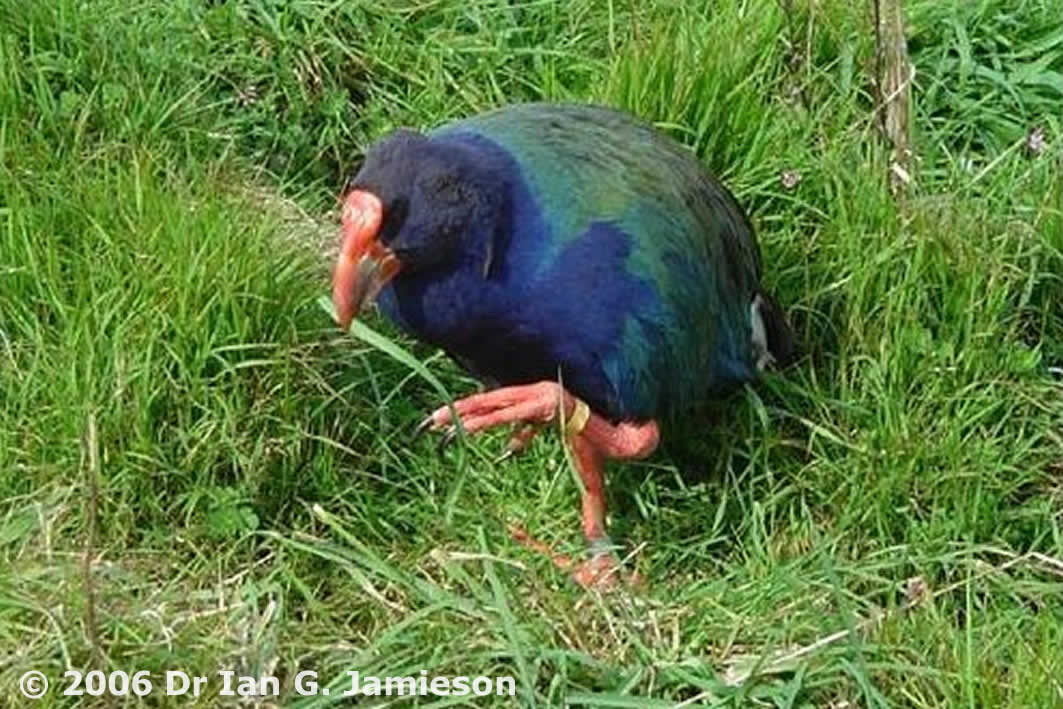 Common name: 
takahē

Scientific name: 
Porphyrio mantelli

Māori name:	
takahē
© The University of Waikato | www.sciencelearn.org.nz
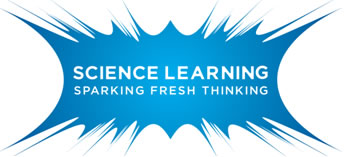 Endemic, native or introduced?
Endemic birds
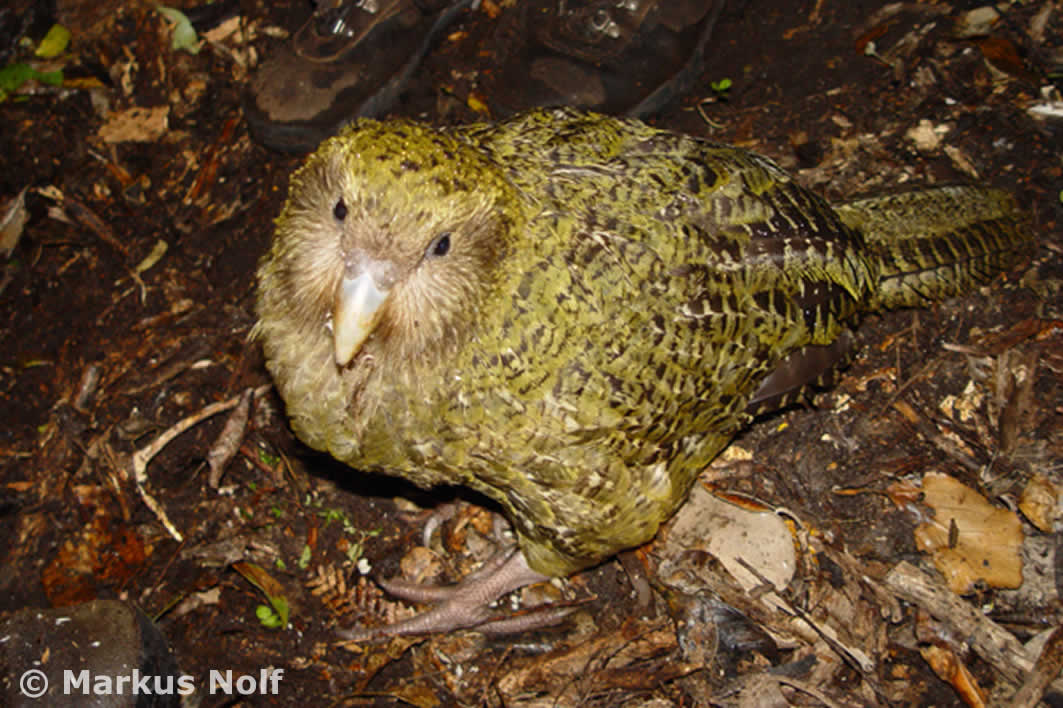 Common name: 
kākāpō

Scientific name: 
Strigops habroptilus

Māori name:
kākāpō
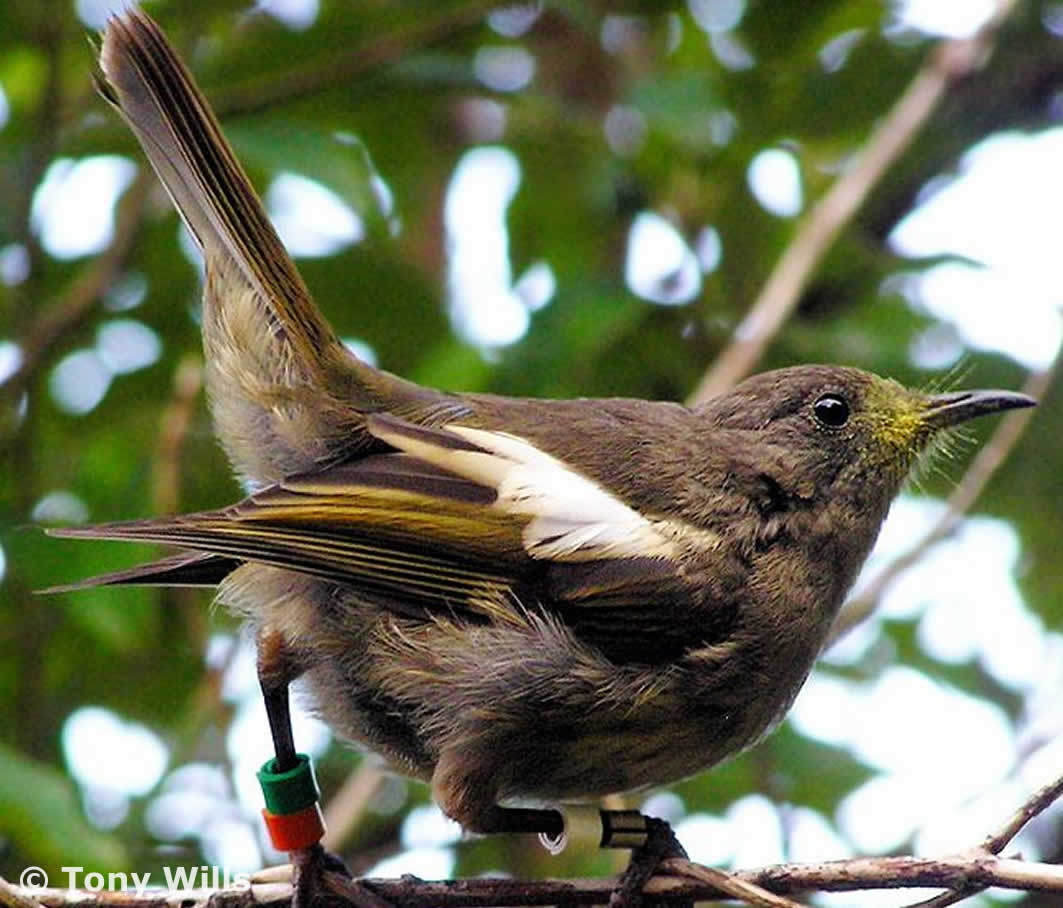 Common name: 
stitchbird

Scientific name: 
Notiomystis cincta 

Māori name:	
hihi
© The University of Waikato | www.sciencelearn.org.nz
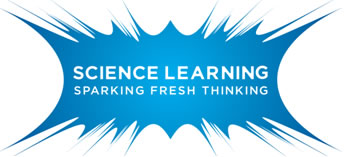 Endemic, native or introduced?
Endemic birds
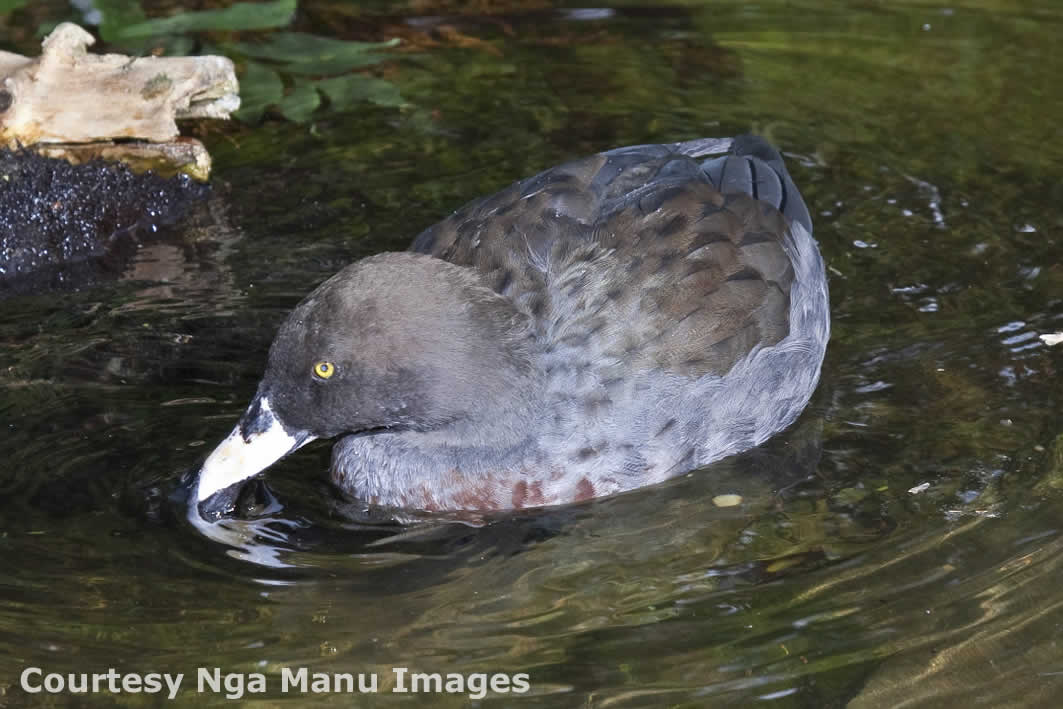 Common name: 
blue duck

Scientific name: 
Hymenolanimus malacorhynchos

Māori name:
whio
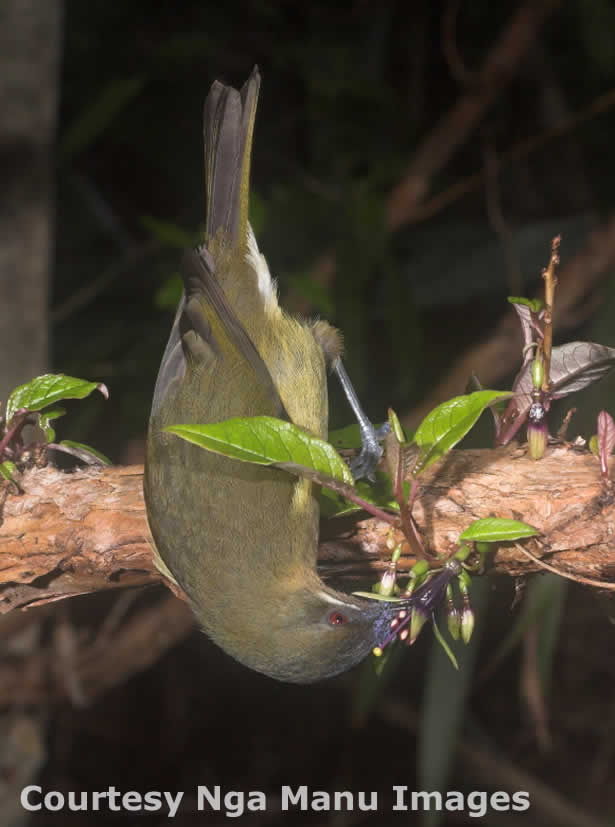 Common name: 
bellbird

Scientific name: 
Anthornis melanura 

Māori name:	
korimako
© The University of Waikato | www.sciencelearn.org.nz
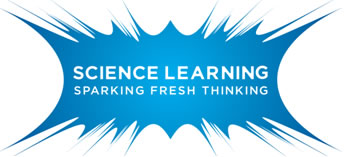 Endemic, native or introduced?
Native birds
Birds that have arrived in New Zealand by themselves and established themselves here. They are also found in other countries.
© The University of Waikato | www.sciencelearn.org.nz
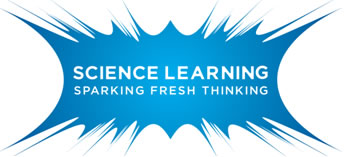 Endemic, native or introduced?
Native birds
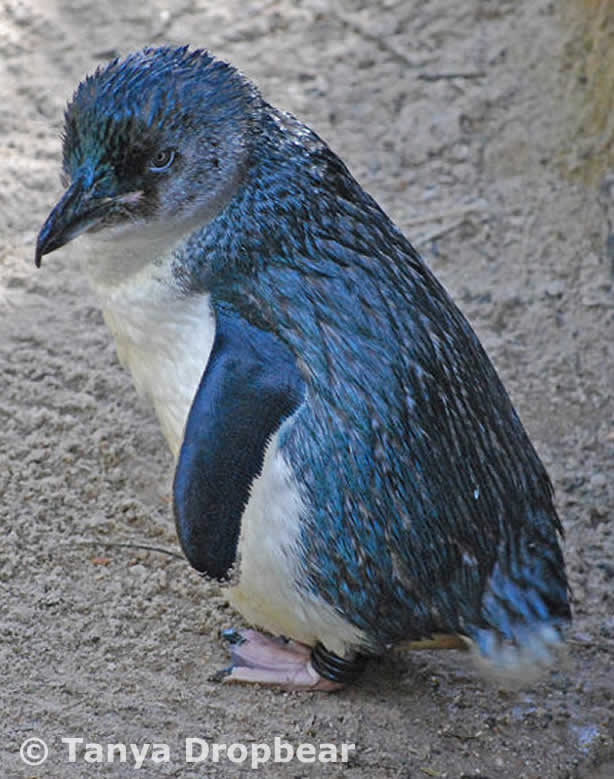 Common name: 
little blue penguin

Scientific name: 
Eudyptula minor

Māori name:
kororā
Common name: 
fantail

Scientific name: 
Rhipidura fuliginosa

Māori name:	
pīwakawaka
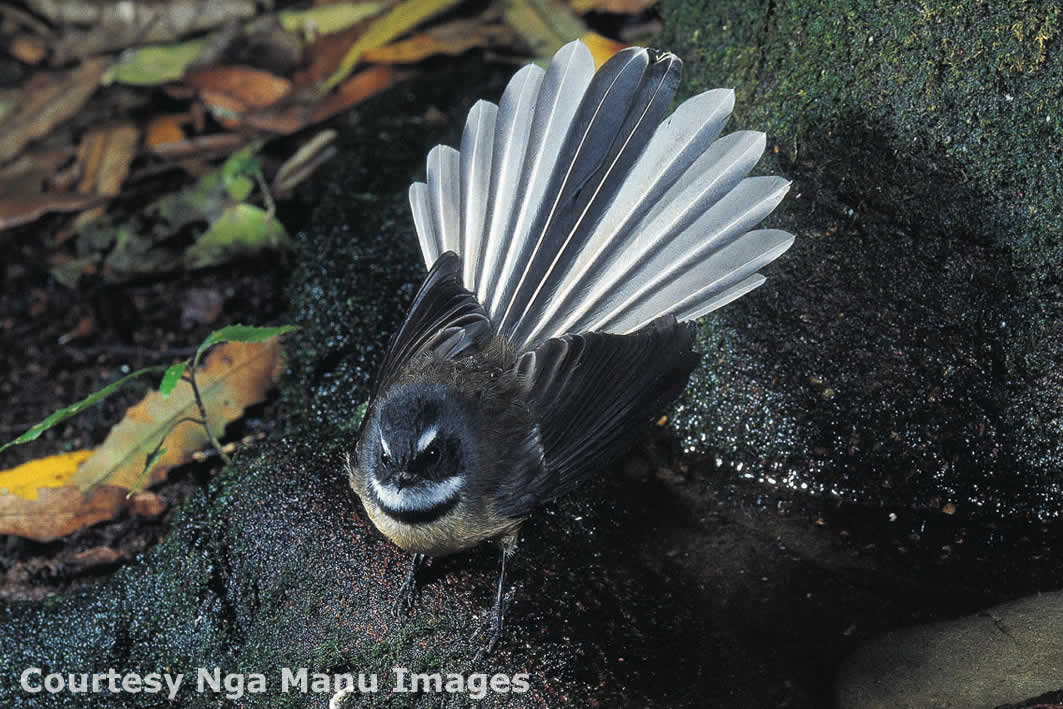 © The University of Waikato | www.sciencelearn.org.nz
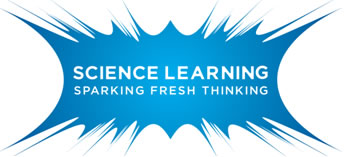 Endemic, native or introduced?
Native birds
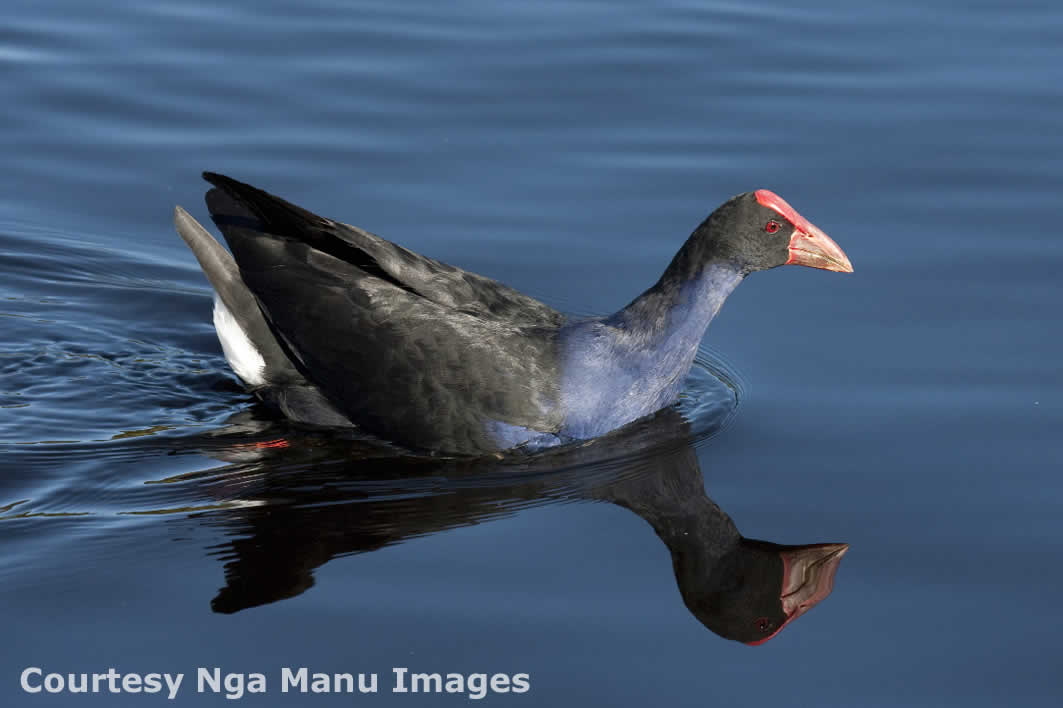 Common name: 
swamp hen

Scientific name: 
Porphyrio porphyrio

Māori name:
pūkeko
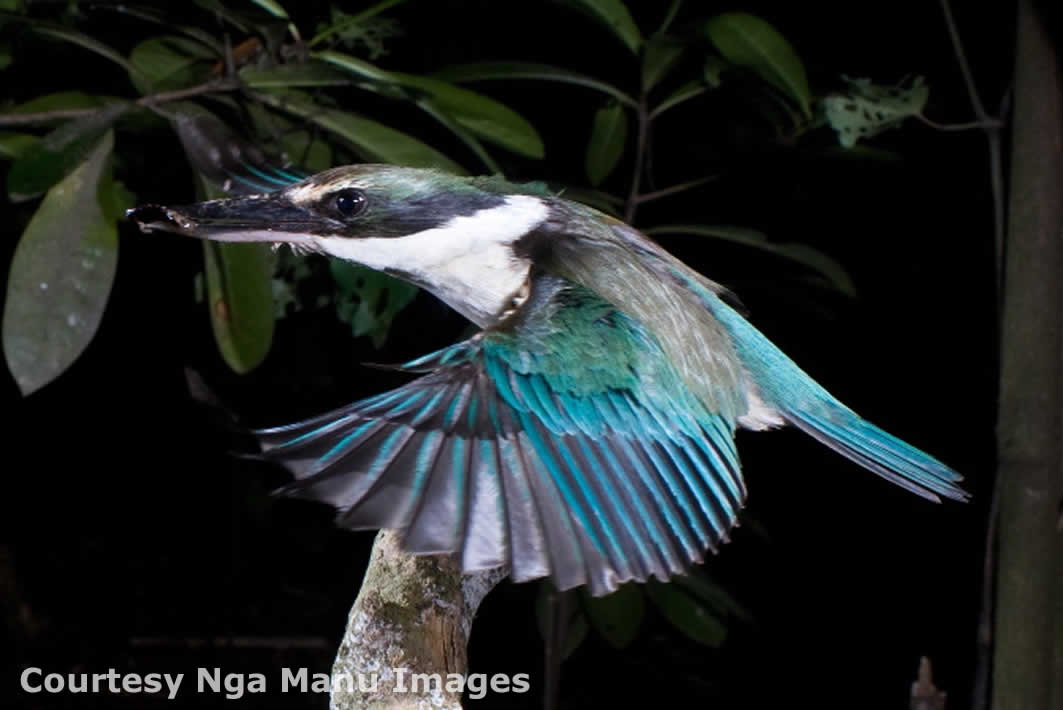 Common name: 
kingfisher

Scientific name: 
Halcyon sancta

Māori name:	
kōtare
© The University of Waikato | www.sciencelearn.org.nz
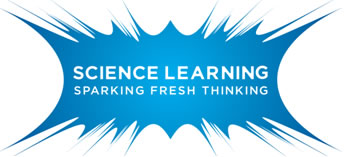 Endemic, native or introduced?
Native birds
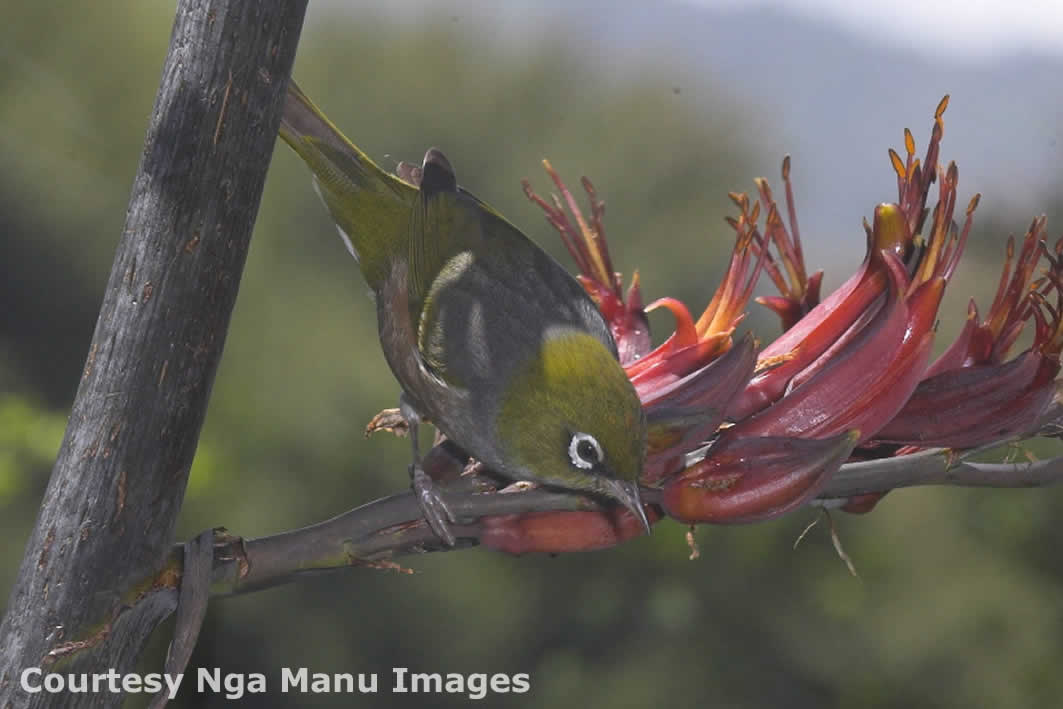 Common name: 
silvereye

Scientific name: 
Zosterops lateralis

Māori name:
tauhou
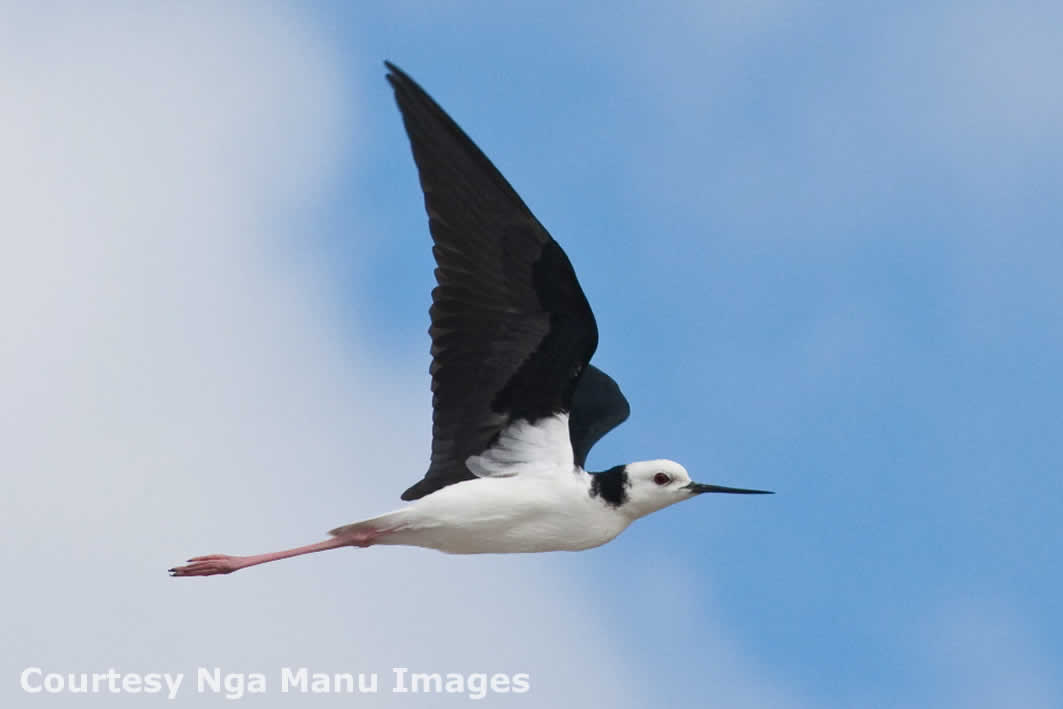 Common name: 
pied stilt

Scientific name: 
Himantopus himantopus

Māori name:	
poaka
© The University of Waikato | www.sciencelearn.org.nz
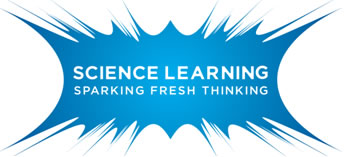 Endemic, native or introduced?
Native birds
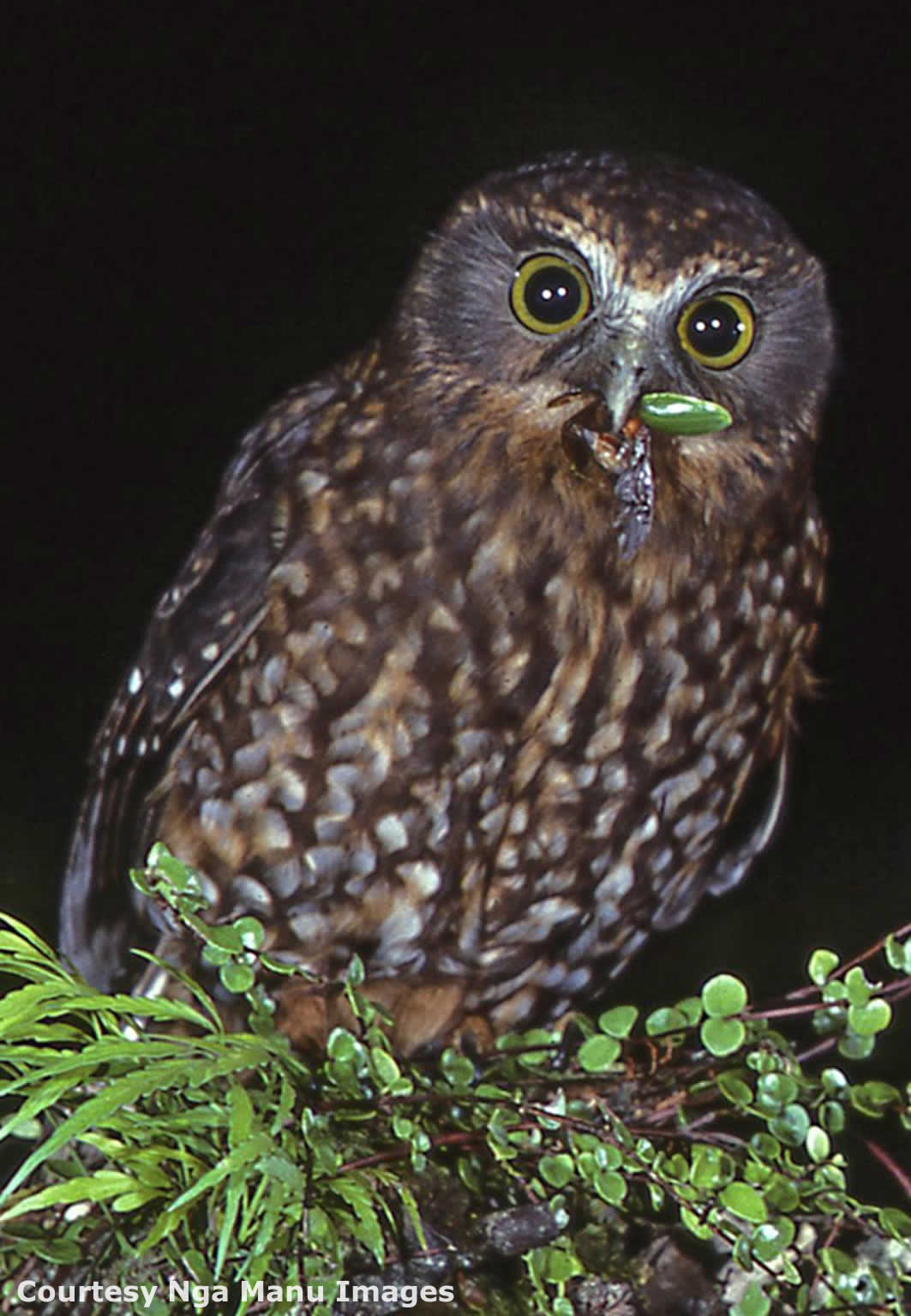 Common name: 
morepork

Scientific name: 
Ninox novaeseelandiae

Māori name:
ruru
© The University of Waikato | www.sciencelearn.org.nz
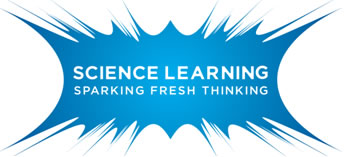 Endemic, native or introduced?
Introduced birds
Birds that humans have 
brought to New Zealand.
© The University of Waikato | www.sciencelearn.org.nz
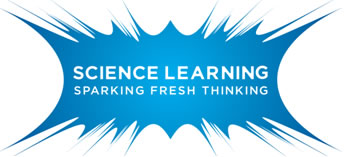 Endemic, native or introduced?
Introduced birds
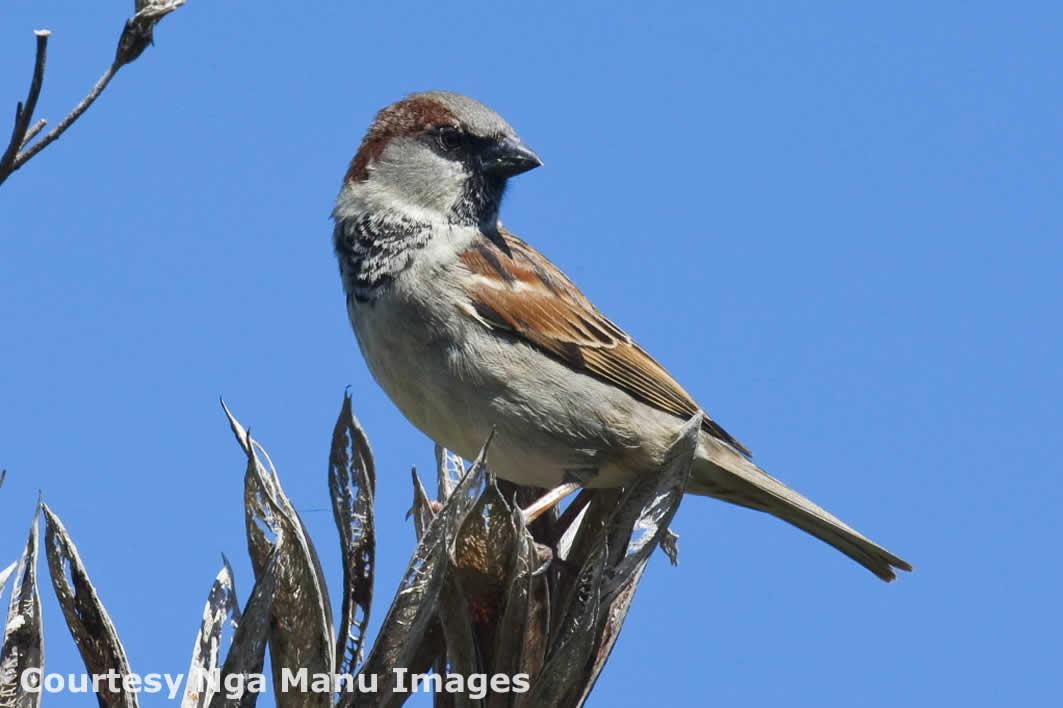 Common name: 
house sparrow

Scientific name: 
Passer domesticus
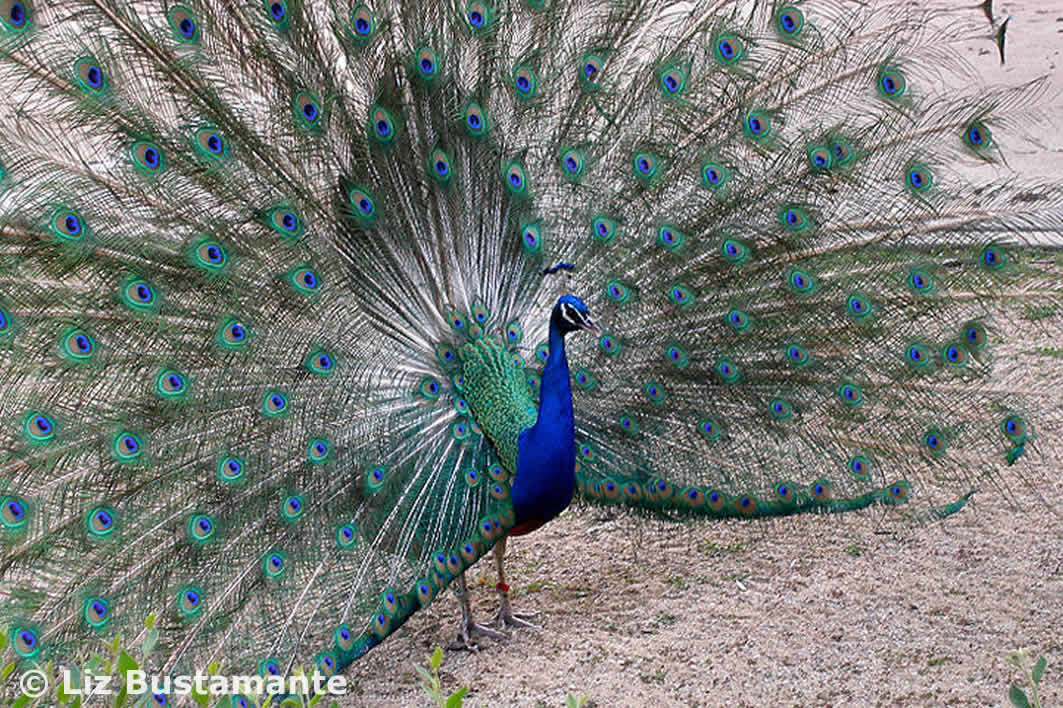 Common name: 
peacock

Scientific name: 
Pavo cristatus
© The University of Waikato | www.sciencelearn.org.nz
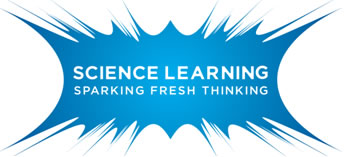 Endemic, native or introduced?
Introduced birds
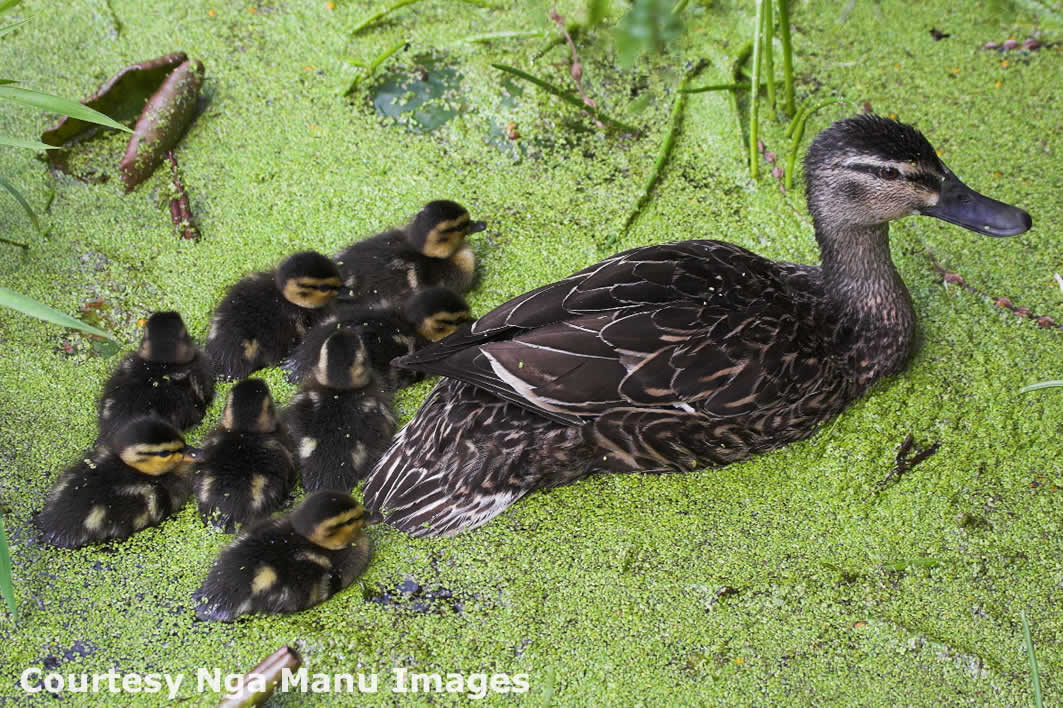 Common name: 
mallard

Scientific name: 
Anas platyrhynchos
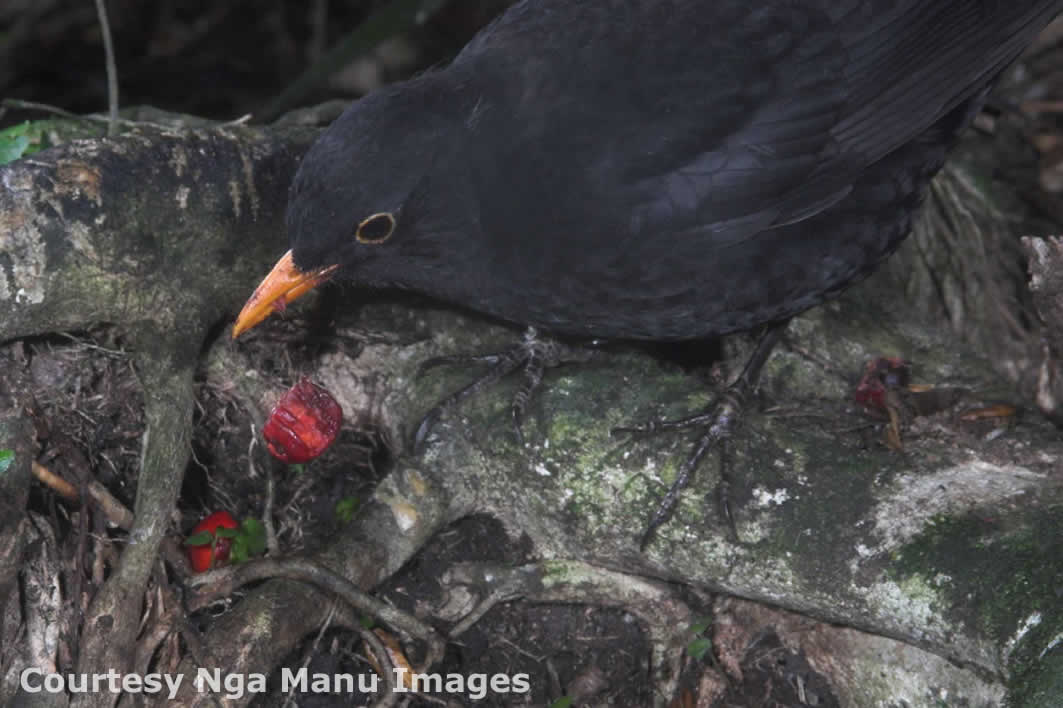 Common name: 
blackbird

Scientific name: 
Turdus merula
© The University of Waikato | www.sciencelearn.org.nz
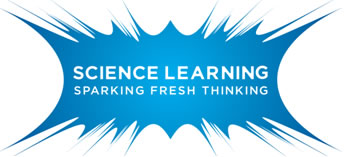 Endemic, native or introduced?
Introduced birds
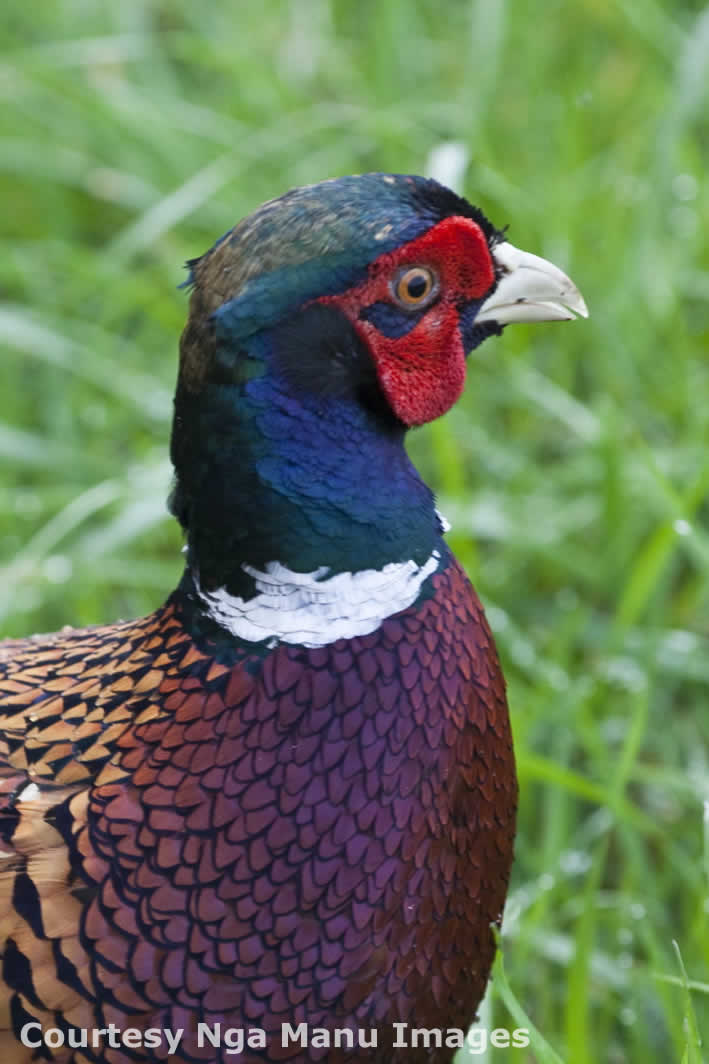 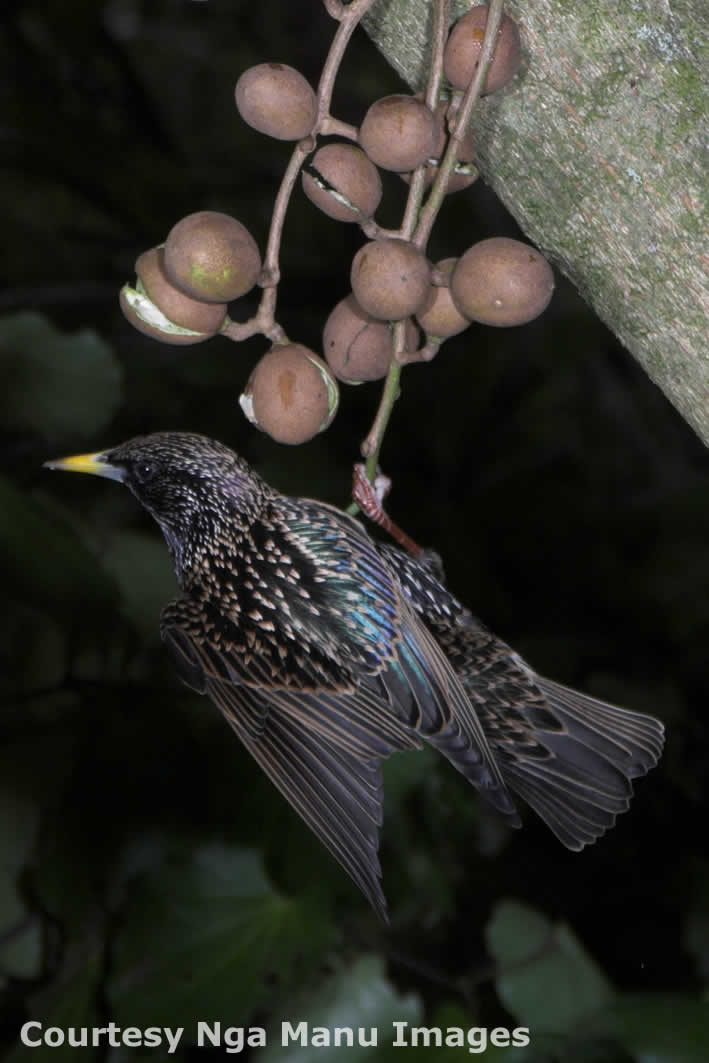 Common name: 
pheasant

Scientific name: 
Phasianus colchicus
Common name: 
starling

Scientific name: 
Sturnus vulgaris
© The University of Waikato | www.sciencelearn.org.nz
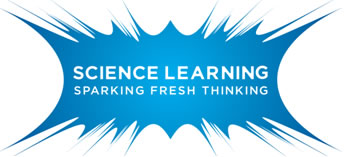 Endemic, native or introduced?
The Science Learning Hub would like to thank the following for the use of their images for this PowerPoint
Ngā Manu images
		bellbird 
		blackbird 
		blue duck
		fantail
		house sparrow
		kingfisher 
		kiwi
		mallard
		morepork
		pheasant
		pied stilt
		pūkeko
		silvereye
		starling
		tūī
The University of Waikato		kererū
Creative Commons			little blue penguin
						peacock
http://creativecommons.org/licenses/by/2.0/deed.en
Creative Commons and 		hihi
GNU Free Documentation 		kākāpō
Licence, version 1.2 	

Dr Ian Jamieson			takahē
© The University of Waikato | www.sciencelearn.org.nz